Лекція № 7-8

Тема: Грунтово-рослинний покрив і його рекреаційна оцінка 
(ч. 1).

Біоклімат. Кліматоутворюючі чинники. 
Поняття про адаптацію.Адаптаційні навантаження 
(ч. 2)
Ч. 1. План
1. Санітарно-гігієнічні та рекреаційні функції лісів.
2. Характеристика відкритих ділянок.
3. Ресурси грибних, ягідних угідь і угідь з лікарськими рослинами.
4. Естетична оцінка ландшафту. Ландшафтно-рекреаційне зонування території.

Основні поняття: фітонциди, ліс, лісний масив, галерейний ліс, стрічковий бор, парковий ліс, переліски, гай, луки, болото.
1. Санітарно-гігієнічні та рекреаційні функції лісів.
Значення рослинного покриву як рекреаційного ресурсу дуже велике, оскільки з ним пов’язаний оздоровчий вплив ландшафту (естетичні особливості, іонізаційні та фітонцидні властивості рослин).
Ліс – це природна (географічна) зона, представлена деревами, що ростуть більш-менш зімкнуто, а також чагарниками одного або декількох видів.
Лісовий масив – значна ділянка лісу з більш менш чіткими межами.

Розрізняють наступні види лісових масивів:
1) галерейний ліс. Він витягнутий вузькою смугою уздовж річки, яка протікає серед безлісих просторів;
2) стрічковий бір. Так називають соснові ліси, що ростуть у вигляді вузької і довгої смуги на пісках. Вони мають велике водозахисне значення;
3) парковий ліс – це лісовий масив природного або штучного походження з рідкими, поодиноко розкиданими деревами;
4) переліски – невеликі ліси, що з’єднують лісові масиви;
5) гай – ділянка лісу, зазвичай відособлена від основного масиву.
При характеристиці та оцінці рослинного покриву використовують документальні матеріали лісництв.
Приблизно один раз в десять років всі лісові угіддя країни піддаються таксаційній оцінці, яка складається з наступних елементів:
- номер кварталу;
- номер наділу;
- займана ними площа;
- перелік основних деревних порід, їх процентний вміст; 
- вік деревостою (у роках);
- висота деревостою (м);
- бонітет – умовний показник якісної оцінки лісу і його продуктивності;
- підріст – молоді дерева;
- підлісок – деревні породи «другого ярусу» і чагарники;
- тип лісу;
- санітарно-гігієнічна оцінка лісу (у балах);
- естетична оцінка лісу (у балах).
З точки зору рекреаційного лісовикористання найбільш важливими характеристиками є лісистість, породний склад, бонітет, різноманітність ландшафтів, рослинного покриву, його ярусність, фітонцидність, естетичність пейзажів, частота їх змінюваності, заболоченість територій, рельєф, наявність грибних і ягідних місць, водойм, транспортна та пішохідна доступність, наявність елементів рекреаційного благоустрою, медико-географічні особливості району.
Рекреаційна роль лісів тісно пов’язана з їх абіотичними і біотичними факторами.
1) Вплив лісу на абіотичні фактори середовища проявляється в наступних властивостях лісів: 
а) кліматопокращуючих (вплив на вітровий і температурний режими, сонячну радіацію, виділення кисню, поглинання вуглекислого газу, іонізацію повітря та ін.); 
б) водоохоронних (вплив на вологість повітря, регулювання режиму водозбору, водостоку, покращення якості води); 
в) захисних (полезахисних, ґрунтозахисних, шумозахисних, пиле- і газозахисних).

Кліматопокращуючі функції лісу.
Вплив на вітровий режим. Суттєвий трансформуючий вплив лісу на вітер залежить від просторового розміщення насаджень, їх будови, віку, повноти та інших показників. Встановлено, що під прикриттям деревостоїв середньомісячна швидкість вітру зменшується в 3-8 разів у порівнянні з відкритою місцевістю. В міських умовах на вітровий режим суттєво впливають зелені насадження, знижуючи швидкість вітру в 2-3 рази.
Вплив лісу на сонячну радіацію. Приблизно тільки 0,1% енергії, яку отримує Земля від Сонця, зв’язується в процесі фотосинтезу, причому лісові біогеоценози в цьому процесі найбільш продуктивні. Зниження сонячної радіації в залежності від біометричних показників деревостану коливається у великих межах. Наприклад, пряма і розсіяна радіація в сосновому насадженні складає 45%, в листяному – 30%, в ялинковому – 25%. Штучні насадження в міських посадках також значно знижують сонячну радіацію. Пом’якшення радіаційного режиму лісами і зеленими насадженнями в спекотні дні літа сприяють підвищенню комфортності відпочинку.
Вплив лісу на температурний режим повітря і ґрунтів. В зимовий період різниця між температурою повітря в лісі і на полі невелика. Вона зростає навесні і досягає максимуму в спекотні дні літа. Наприклад, в окремі роки в лісі мінімальна температура повітря була на 3-4 0С вища, а максимальна на 4-6 0С нижча, ніж на відкритій ділянці. Також відмічено, що між температурою ґрунтів і лісистістю є значна залежність, яка проявляється також і в промерзанні ґрунтів. Глибоке промерзання ґрунтів негативно впливає на вологонакопичення. В степовій зоні (лісистість 5-6%) глибина промерзання ґрунтів досягає 180 см, в лісостеповій (лісистість 18%) – 120 см, а в лісовій – 50-70 см (термоізоляційний вплив).
Крім того, зелені насадження активно впливають на температурний режим міст. Встановлено, що температура повітря влітку серед внутрішньоквартальних зелених насаджень на 7-10 0С нижча, ніж на вулицях і площах, а також у дворах будинків. Температура ґрунту у внутрішньоквартальних насадженнях на 17-24 0С, а в однорядних вуличних посадках на 6-10 0C нижча, ніж на не озеленених територіях міста.
Виділення лісом кисню і поглинання вуглекислого газу – ця функція лісу розглядається як санітарно-гігієнічна. Більше 60% кисню постачається рослинністю суші, де ліс є головним її компонентом. 1 га лісу виділяє 150- 220 кг кисню, що достатньо для дихання 40-50 людей. Найбільшу кількість кисню виділяють середньовікові насадження (від 30 до 60-80 років). На основі даних потреб людини в кисні при диханні розроблені норми зелених зон міст. З урахуванням споживання кисню 165 кг/людину (за 150 днів) і 400 кг/людину (за 365 днів) встановлені мінімальна і оптимальна норми насаджень на людину, що дорівнюють при ІІ класі бонітету відповідно 0,05-0,06 га і 0,12-0,15 га.
Вплив лісу на іонний режим повітря. Ступінь іонізації характеризується кількістю позитивних і негативних, легких і важких іонів в 1 см3 повітря. В природних умовах спостерігається невелика перевага позитивних іонів над негативними, а важких – над легкими. Їх відношення (коефіцієнт уніполярності) для нижніх шарів атмосфери складає 1,1-1,2. Для визначення гігієнічного ефекту іонізації особливого значення набуває концентрація легких позитивних і негативних іонів у повітрі. Чим менший коефіцієнт уніполярності, тим чистішим і сприятливішим у гігієнічному відношенні вважається повітря.
Середня кількість легких іонів в міському повітрі значно нижча, ніж у заміському. Вважається, що 25 легких негативних іонів в 1 см3 повітря – мінімальна межа. Дуже характерним для іонізації атмосфери в містах є переважання важких іонів над легкими. Концентрація легких іонів в соснових лісах в два рази вища, ніж у листяних, а коефіцієнт уніполярності завжди менший одиниці (0,7-1,0), а в листяних лісах – більший одиниці. На безлісих полянах концентрація легких іонів в середньому в 2-2,5 рази менша, ніж у лісі, а коефіцієнт уніполярності значно більший за одиницю. На іонізацію повітря в лісі впливають також смолисті та ароматичні речовини, які виділяються деревними рослинами в процесі їх життєдіяльності. Лікувальні властивості іонізованого повітря використовують при гіпертонічній хворобі, атеросклерозі, бронхіальній астмі, легеневому туберкульозі, безсонні, перевтомі та ін.
Водоохоронні функції лісу. Вплив лісу на атмосферні опади і вологість повітря може відбуватися в кількох напрямах: 
а) збільшення кількості вертикальних опадів, що випадають над лісом і суміжних ділянках; 
б) утворення конденсаційних осадів; 
в) затримка кронами і деяке перехоплення рідких опадів; 
г) перехоплення і перерозподіл твердих опадів. 
Встановлено, що із збільшенням лісистості території кількість вертикальних опадів, що випадають, збільшується як по сезонах, так і протягом року. Із збільшенням лісистості на 10% кількість опадів зростає в середньому на 2%.
Внаслідок ослабленого обміну повітря, знижених температур під покрівлею лісу, а також за рахунок постійного надходження вологи від випаровування і транспірації вологість повітря в лісі звичайно вища, ніж на відкритих ділянках, на 2-10%. В спекотні дні літа пом’якшена під кроною лісу сонячна радіація і підвищена вологість повітря сприяють комфортності відпочинку.
Вплив лісу на вологість ґрунтів. Найважливішим фактором біологічної продуктивності ґрунтів є їх вологість. Ліс серед всіх фітоценозів відіграє важливу роль у водному балансі ґрунтів і як накопичувач, і як найбільший споживач вологи. Загальновідомо, що лісові насадження витрачають набагато більше води, ніж трав’яні ценози. Ступінь сухості ґрунтів в лісі залежить від багатьох кліматичних факторів, від сезону року, а також від будови, складу, повноти і віку деревостоїв. Поверхня ґрунту найбільше висушується там, де вона зовсім відкрита і менше захищена лісом.
Вплив лісу на гідрологічний режим річок. Ліс має водоохоронне значення як акумулятор вологи і розподільник водного балансу ґрунтів. Він суттєво впливає на інфільтрацію води в ґрунт, на поверхневий стік, що сприяє поступовому надходженню вологи в річки, підвищує їх водність в меженний період. Зменшення лісистості на 1 % у водозбірному басейні викликає скорочення постійного стоку в річках на 2-2,5%. Це дає змогу з допомогою лісистості регулювати гідрологічний режим річок і всієї місцевості.   
Захисні функції лісу. 
Ґрунтозахисна роль лісів. У процесі господарської діяльності людини відбувається ерозія ґрунтів, що приводить до втрат на тривалий час цінних для сільського і лісового господарств земель. Розрізняють два типи ерозії ґрунтів – водну і вітрову. В свою чергу, водну поділяють на поверхневу, або площинну, і лінійну, при якій відбувається глибоке розмивання ґрунту і порід підстилки з утворенням ярів. Водна ерозія викликає замулення озер і річок, знижує рівень ґрунтових вод, порушує нормальну роботу гідротехнічних споруд. Тому в системі заходів по боротьбі з ерозією значна роль відводиться системі полезахисних насаджень.
Пило- і газозахисна роль лісів і зелених насаджень. Ліси і зелені насадження відіграють велику роль в поглинанні пилу, очищенні повітря від шкідливих газів. Затримуючи тверді і газоподібні домішки, вони є своєрідним фільтром, особливо для атмосфери міст і селищ. Гектар лісу здатен затримати від 32 до 68 т пилу.
Запиленість повітря серед міських зелених насаджень в 2-3 рази менша, ніж на міських вулицях і площах. Навіть невеликі ділянки насаджень здатні знизити запиленість міського повітря в літній період на 30-40%. Фільтруюча роль зелених насаджень по відношенню до шкідливих газів пояснюється тим, що частина їх поглинається листям рослин у процесі фотосинтезу. Деяка кількість газів розсіюється кронами дерев у верхні шари атмосфери завдяки вертикальним і горизонтальним повітряним потокам. Ці потоки сприяють відведенню забрудненого повітря з територій, які примикають до промислових підприємств і житлових кварталів. 
Ліс проявляє захисну функцію і в радіобіологічному відношенні. Завдяки здатності зелених насаджень відділяти і частково поглинати продукти радіоактивного розпаду, повітря в лісі, в порівнянні з навколишньою місцевістю, має меншу радіоактивність.
Шумозахисна роль лісів і зелених насаджень. Однією з важливих функцій лісів і зелених насаджень є їх здатність знижувати рівень шуму. Крупні лісові масиви знижують шумовий фон на 19-20 дБ. Добре розвинуті деревні захисні насадження шириною до 40-45 м знижують рівень шуму від міського транспорту на 17-23 дБ, смуга шириною 30 м при рідкій посадці дерев – на 8-11 дБ, невеликі сквери і рідкі внутрішньоквартальні зелені насадження – на 4-7 дБ.
При наявності трав’яного покриву в кварталі шум на 6-11 дБ нижчий, ніж при його відсутності.

2) Вплив лісу на біотичні фактори середовища.
Ресурсоохоронні функції лісу. Лісові ландшафти є не замінимим зосередженням життя багатьох рослин і тварин. Широке господарське використання лісів приводить до глибоких змін лісового середовища, збіднення природної флори і фауни, руйнування місць мешкання тварин і проростання рослин.
Лікувально-оздоровчі властивості лісу. Важливим фактором, що обумовлює лікувально-оздоровчі функції лісів, є їх фітонцидність. 
Фітонциди – біологічно активні речовини, які продукуються рослинами і мають бактерицидну, фунгіцидну і протистоцидну дію. Фітонцидні властивості мають всі рослини. Ступінь фітонцидності досягає максимуму у весняно-літні місяці, особливо в період цвітіння і активного росту рослин, і знижується до осені, причому фітонцидна активність молодих листків і хвої, як правило, вища, ніж старих. Серед деревних рослин за своїми фітонцидними властивостями особливо виділяються хвойні дерева. Другим важливим проявом сприятливого санітарно-гігієнічного впливу лісу є стерилізуюча дія фітонцидів на мікрофлору повітря. В лісовому повітрі міститься значно менше мікроорганізмів, ніж у місті, житлових і промислових приміщеннях. Навіть в повітрі міських парків міститься в 200 разів менше бактерій, ніж у повітрі вулиць. Оптимальну іонізацію мають змішані ліси, соснові бори, а з окремих деревних порід – сосна, береза, липа, горобина, дуб.
Естетичні функції лісів. Ліс позитивно впливає на естетику інших ландшафтів – природних, окультурених, урбанізованих. Основу красоти лісу становлять оптимальне співвідношення його різноманіття в просторі і в часі (різні пори року). Естетичність лісу може оцінюватись за такими критеріями, як склад і вік насаджень, вологість умов зростання, а для гірських умов – експозиція і крутизна схилів.
Рекреаційні функції лісів. В цілому рекреаційну діяльність в лісах можна поділити на організовану, що базується переважно на стаціонарних об’єктах, і неорганізовану. З врахуванням періодичності вільного часу (рекреація поділяється на щоденну, щотижневу і щорічну) відповідно формуються і лісові рекреаційні системи:
внутрішньоміські (маленькі ліси, парки, сади, сквери) і ближні приміські (парки і лісопарки, дендросади і ботанічні сади), які забезпечують щоденне використання вільного часу після роботи; 
заміські – для реалізації потреб в заміському відпочинку у вихідні дні (ліси зелених зон); 
автономні стаціонарні системи, що використовуються в період відпусток і канікул. 
В процесі лісоустрою приміських лісів використовується функціональне зонування їх територій: паркова, лісопаркова, лісова. 
Основна відмінність зон – різна інтенсивність відвідування.
За функціональними особливостями рекреаційну діяльність в лісах можна поділити на наступні види: лікувальну, оздоровчу, спортивну, туристичну, утилітарну, пізнавальну. 
В залежності від виду вона може проходити організовано з використанням стаціонарних закладів – санаторіїв, профілакторіїв, будинків відпочинку, дачних та садових ділянок, спортивних і туристичних баз і неорганізовано.
Дуже розповсюдженою є рекреаційно-оздоровча діяльність. Вона охоплює всі вікові групи населення. Сприяє зниженню нервових і фізичних втом, профілактиці захворювань, відновленню фізичного і духовного потенціалу людини. Відбувається в парках, лісопарках, лісах зелених зон, а також в приміських та інших лісах, що використовуються для відпочинку. Базується на стаціонарних об’єктах відпочинку, а також може здійснюватись неорганізовано. Рекреаційно-оздоровча діяльність тісно переплітається з іншими видами відпочинку.
Рекреаційно-спортивна діяльність об’єднує заняття спортом, включаючи спортивно-утилітарні види – мисливство, риболовлю, і здійснюється в лісах (водоохоронних і експлуатаційних), в основному закріплених за мисливськими, риболовними і лижно-спортивними базами.
Рекреаційно-туристична діяльність пов’язана з подорожами і походами з метою активного відпочинку і пізнання природи.
Рекреаційно-утилітарна діяльність – це поєднання відпочинку із збиранням грибів, ягід, заняття садівництвом і городництвом на садово-дачних ділянках. Це наймасовіший вид відпочинку. Організовано він відбувається на стаціонарних об’єктах – ділянках колективних садів, неорганізовано – в приміських та інших лісах в сезон збору ягід і грибів.
Рекреаційно-пізнавальна діяльність здійснюється в дендраріях, ботанічних садах, інших цінних природних об’єктах, де людина може підвищити свій рівень знань у сфері природничих наук і охорони природи.
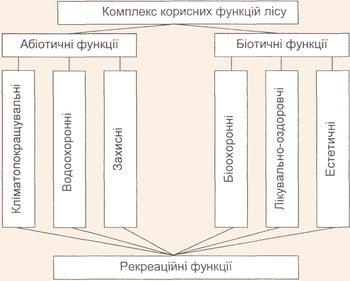 Рис. Схема поділу корисних функцій лісу на групи
У лісах рекреаційного призначення основні лісогосподарські й організаційно-технічні заходи проводяться диференційовано по функціональних зонах відповідно до типів лісу і стану насаджень. Вони дають можливість створити сприятливі санітарно-гігієнічні, естетичні, психологічні умови для відпочинку, а також зменшити рекреаційні навантаження шляхом продуманого перерозподілу навантажень по території рекреаційного лісу.
В.Середін та В.Парпан виділяють такі групи заходів (табл.1):
Зауважимо, що радіальна форма процесу рекреаційного тиску на ліси приміської зони, секторів наступних смуг витримується як навколо потужних обласних центрів, так і в пригірських територіях районного, селищного підпорядкування. Руйнування біоцинотичних комплексів призводить до утворення груп рослин і тварин вторинного походження.
Таблиця 1. Система заходів у лісах рекреаційного призначення
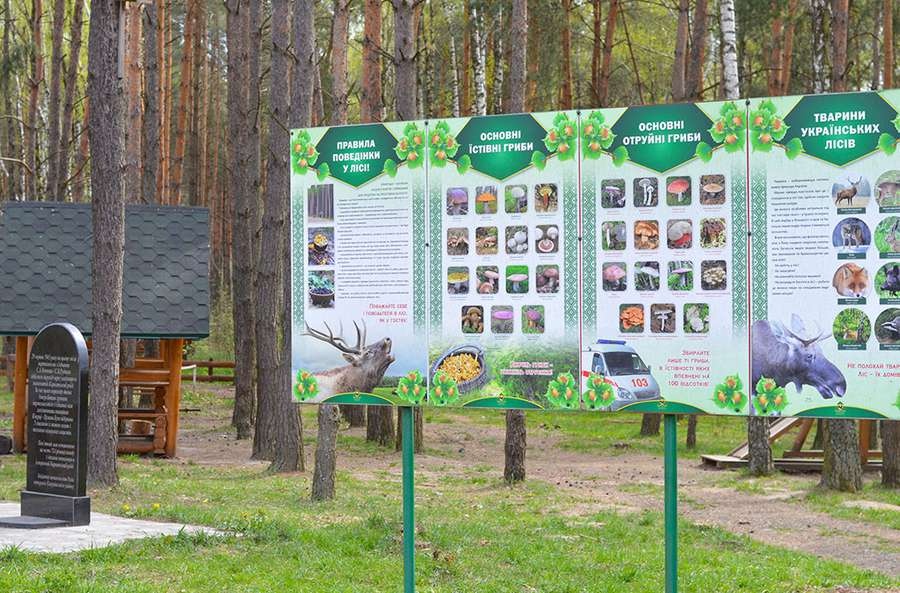 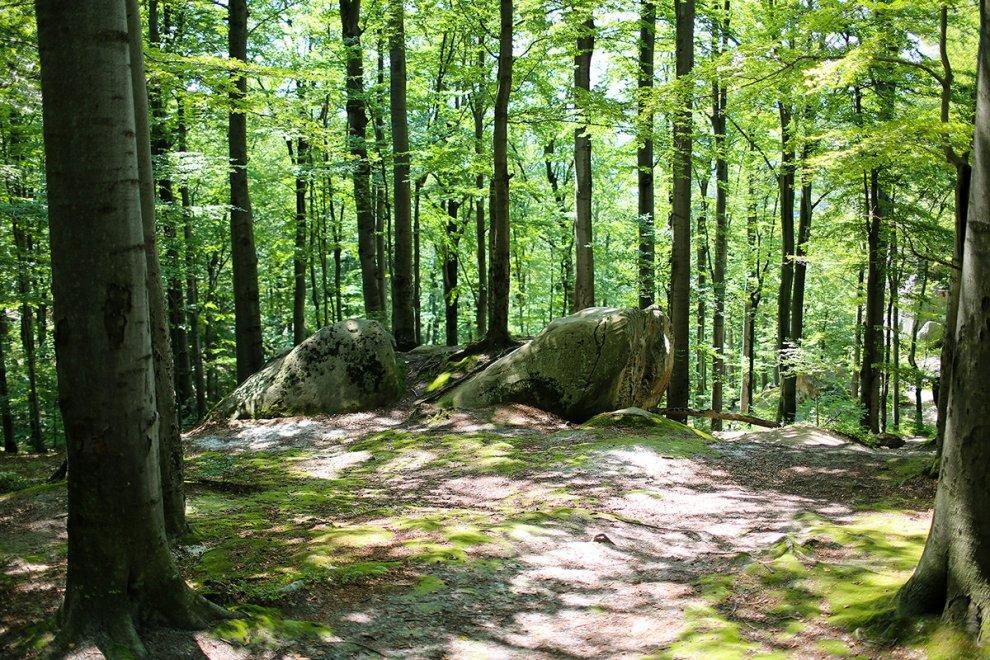 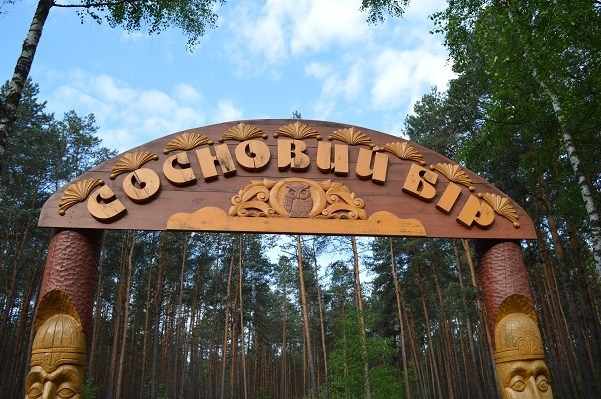 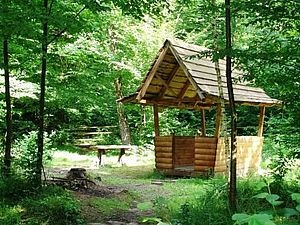 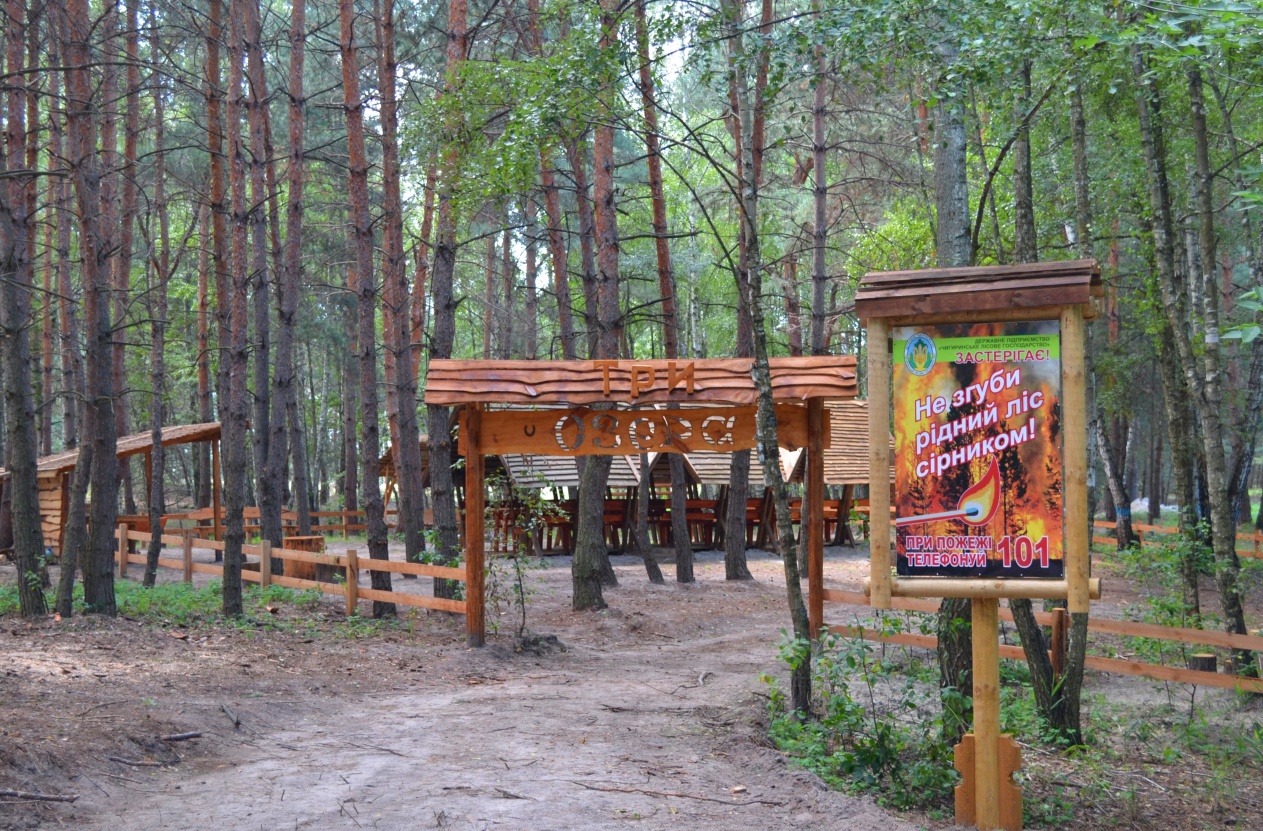 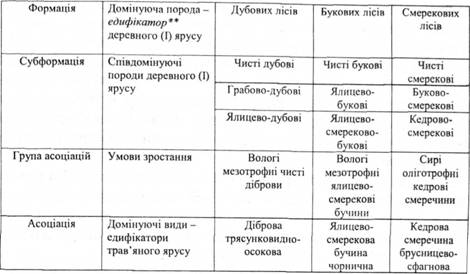 2. Характеристика відкритих ділянок.
У таксаційних описах позначаються наділи, зайняті луками, болотами, лісовими просіками, річками, струмками. Для кожного з них вказується площа.
Луки – тип рослинного співтовариства трав’янистих багаторічних рослин, пристосованих до умов середнього зволоження (мезофіти) і які нормально розвиваються протягом всього вегетаційного періоду.
Особливо сприятливі умови для розвитку луків на півдні лісової зони і півночі лісостепу, а також в субальпійському поясі гір. 
Луки бувають:
- заплавні (поймені) (на річкових терасах, що заливаються);
- материкові (на суходолах і низовинні);
- розташовані на рівнинах (рівнинні);
- гірські — субальпійські і альпійські.
Більшість луків на рівнинах виникли на місці вирубаного лісу. Луки використовуються як сінокісні й пасовищні угіддя, мають велике значення для рекреаційної діяльності, оскільки різноманітять пейзаж. У санаторіях луки зазвичай використовують для будівництва кліматичних споруд і спорткомплексів.
Болото – надмірно зволожена ділянка суші із специфічною рослинністю і шаром торфу не менше 0,3 м потужності (при меншій потужності торфу такі ділянки називають заболоченими землями). 
Болота утворюються в результаті застою води і заболочування або заростання водоймищ.
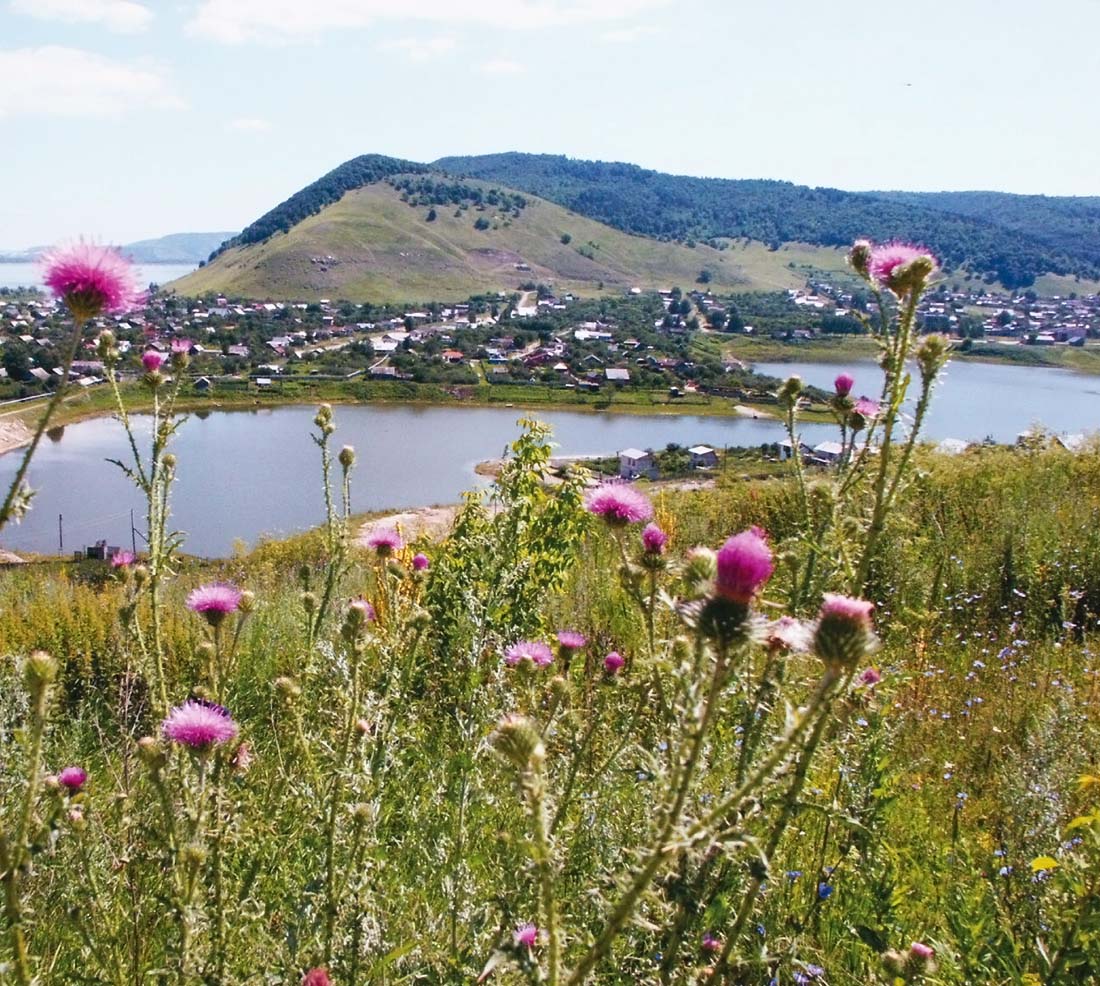 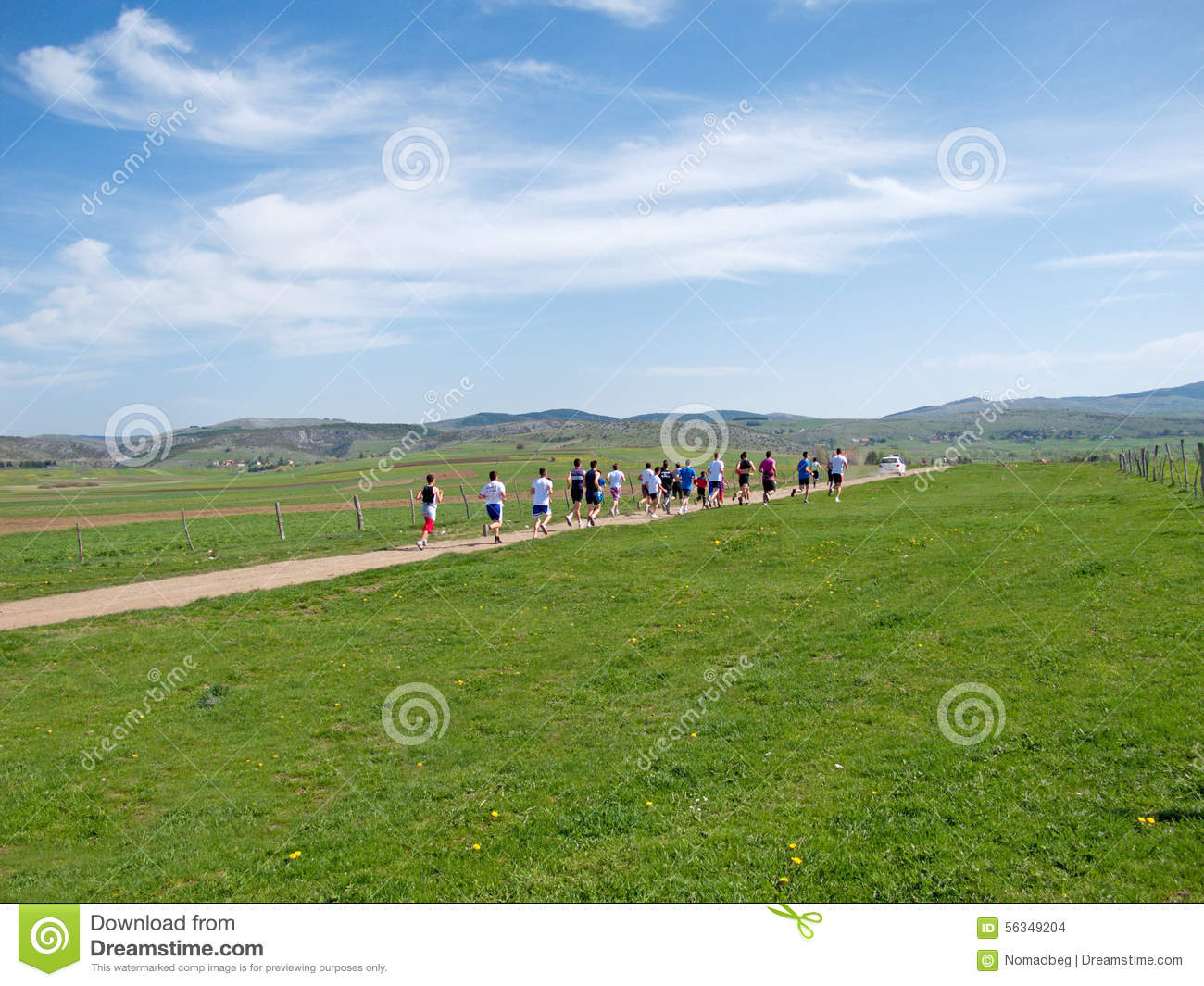 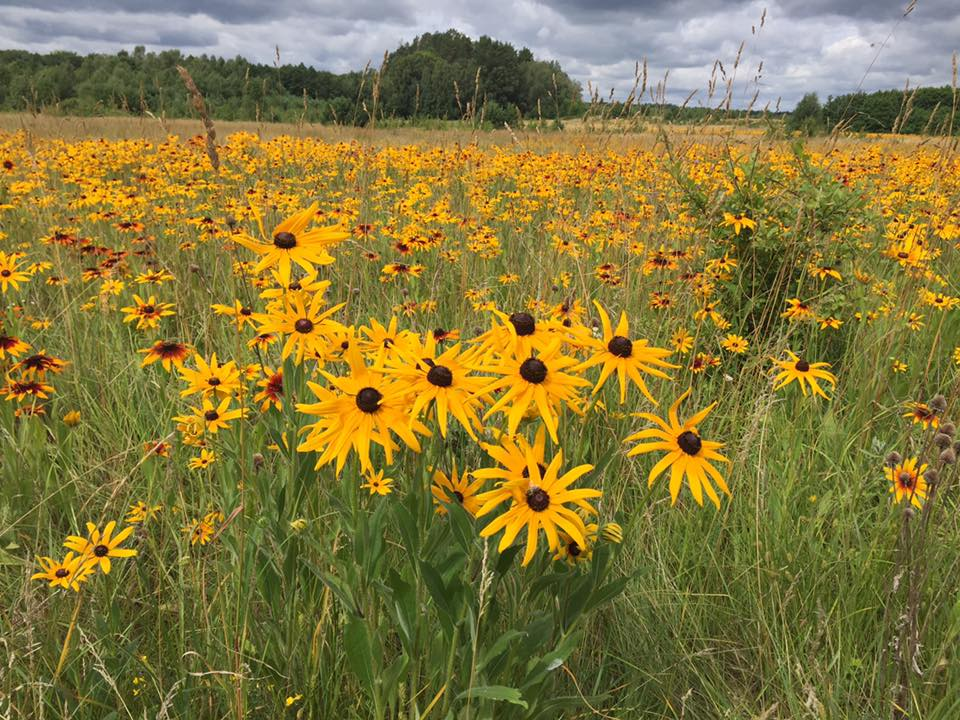 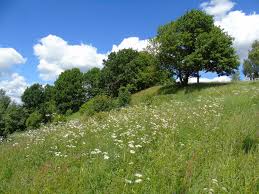 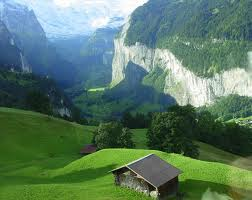 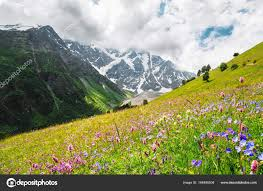 За характером рослинності та режиму споживання рослин, розрізняють наступні типи боліт:
- низовинні – розміщуються вони в пониженнях рельєфу, долинах річок, заплавах, по берегах водоймищ. Живляться ґрунтовими водами, багатими мінеральними солями. Рослинність трав’яна – очерет, осока, хвощ, мох, а також зустрічаються чагарники вільхи. Торф у них добре розклався, багатий мінеральними речовинами. Різновидом низовинних боліт є «висячі», які утворюються на крутих, зазвичай обвальних схилах в місцях виходу ґрунтових вод;
- верхові – розташовуються на пласких міжріччях і живляться атмосферними опадами. Рослинність – сфагновий мох, пухівка, дрібний чагарник, болотяні сосни. Утворюються такі болота в прогинах рельєфу. На сфагнових болотах ростуть ягоди – морошка, журавлина та ін., а також цінні лікарські рослини – росянка, багульник. Унаслідок цього болота можна використовувати в рекреаційних цілях для збору ягід і лікарських рослин.
Розрізняються болота і по рельєфу — долинні, схилові, водороздільні, пласкі, опуклі та ін. Поширені болота в основному в тайзі, змішаних лісах і тундрі. Болота несприятливі для рекреації, а тому вони зазвичай виключаються із зони, придатної для рекреаційного освоєння. Але коли болота займають невеликі ділянки (1-2 га) і розташовані серед лісового масиву, вони навіть сприяють рекреаційній діяльності. Такі болота не знижують мікрокліматичні характеристики місцевості, не перешкоджають пересуванню і різноманітять пейзаж.
Сільськогосподарські угіддя представлені в нашій країні ріллею і сінокосами. Сінокоси є необхідним елементом ландшафту і не знижують рекреаційної значущості території. Якщо ж розораність території є значна, то така територія не представляє інтересу для рекреаційного освоєння.
Чергування полів з перелісками і лісовими масивами додає своєрідність пейзажу і не погіршує рекреаційних якостей ландшафту.
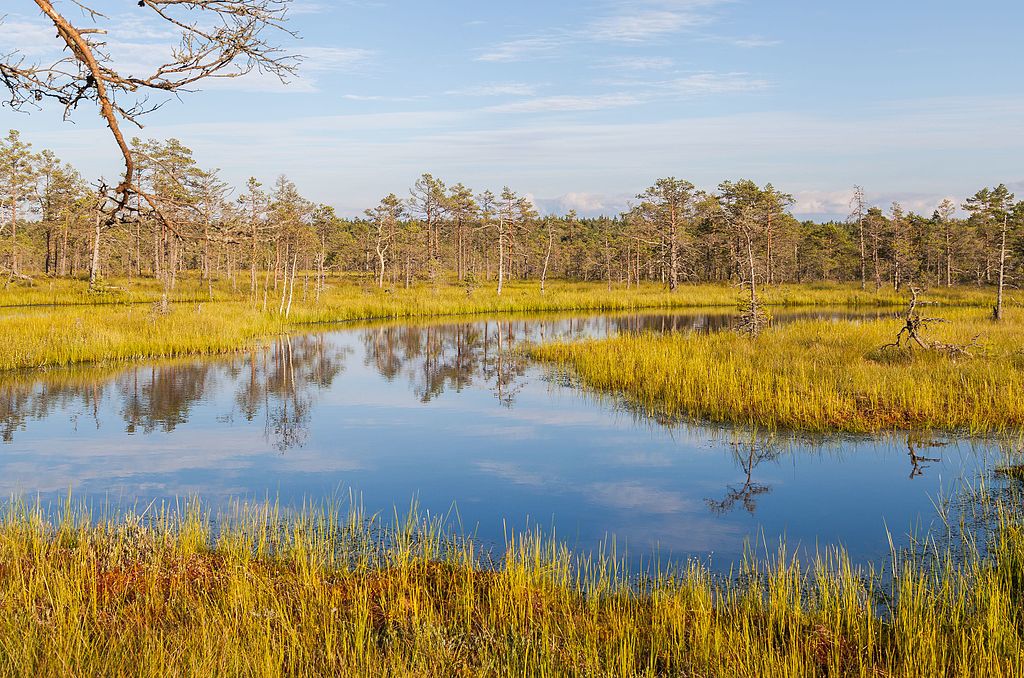 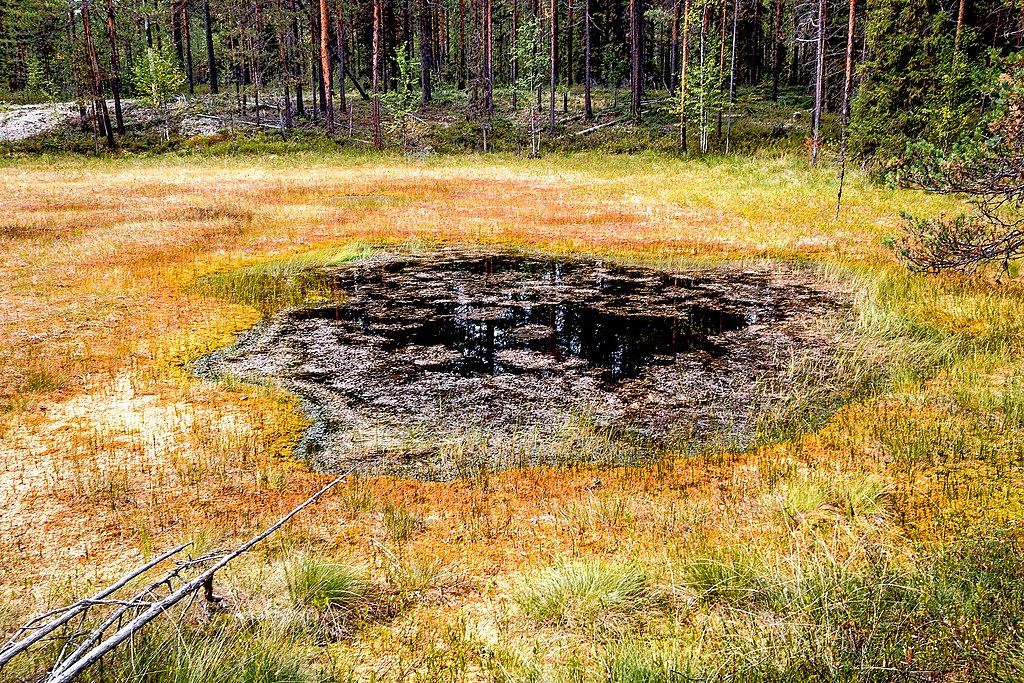 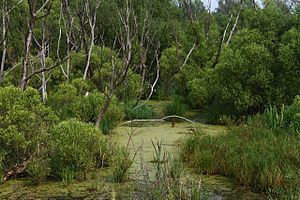 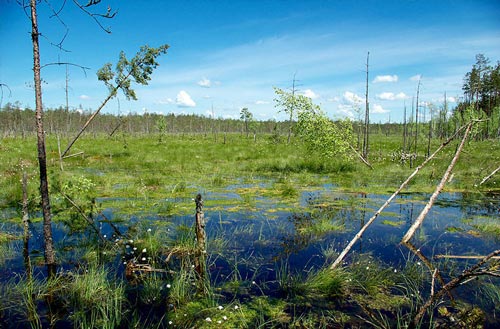 3.  Ресурси грибних, ягідних угідь і угідь з лікарськими рослинами.
Ягідні, грибні угіддя і угіддя з лікарськими рослинами використовуються для створення природних рекреаційних парків або територій, на яких відпочиваючі займаються збиранням лісових і лугових дарів.
При оцінці угідь основними чинниками, що обумовлюють цінність природного комплексу, є наявність і велика кількість ягід, грибів і лікарських рослин, а також ступінь різноманітності їх видів, що забезпечує достатньо тривалий прогулянково-промисловий сезон. Для оцінки природного комплексу використовують такі показники як кількість, різноманітність, рідкість (екзотичність) видів ягід, грибів і лікарських рослин. Дані про ягоди можна отримати з таксаційного опису лісів.
Найбільш багаті ягодами ліси і гірські території. По болотах поширені журавлина і морошка. У соснових борах ростуть чорниця, брусниця. Суниця росте на полянах і узліссях в змішаних лісах. Малинники особливо багаті на вирубках. У заплавах річок широко поширені червона і чорна смородина. У горах Кавказу рясно виростають ожина, кизил, алича, дикі яблуні і груші, а по Південному Уралу - дика вишня. У Сибіру заготовлюють черемху, калину і глід, а на Камчатці - жимолость.
Оцінка ягідників і угідь з лікарськими рослинами проводиться за п’ятибальною системою (методика Н. М. Ступиної, Л. І. Мухіної). Ступінь різноманітності визначається числом видів рослин, що ростуть в даному природному комплексі з урахуванням відношення їх до всіх видів, що зустрічаються на даній території. Значно складніше оцінювати грибні угіддя.
Зазвичай для оцінки кількості грибів використовують непрямий метод, оцінюючи умови, характерні для існування конкретних видів грибів. Такий метод оцінки придатний і для оцінки кількості ягід в тих випадках, коли інша інформація відсутня. У оцінку грибних угідь входить і такий показник як рідкість вигляду.
Для організаторів відпочинку важлива тривалість використання угіддя, тобто потрібно знати тривалість ягідного, грибного сезону і час збирання лікарських рослин. Необхідно враховувати терміни дозрівання різних видів ягід і появи грибів. Багато в чому це обумовлюється різноманітністю видів.
Особливу перевагу слід віддавати угіддям, де протягом теплого періоду відмічається постійна зміна грибів, ягід і лікарських рослин, що дає можливість використовувати їх тривалий час. У таких місцевостях доцільно створювати грибо-ягідні рекреаційні парки із заїжджими дворами і лісовою кухнею по переробці дарів природи.
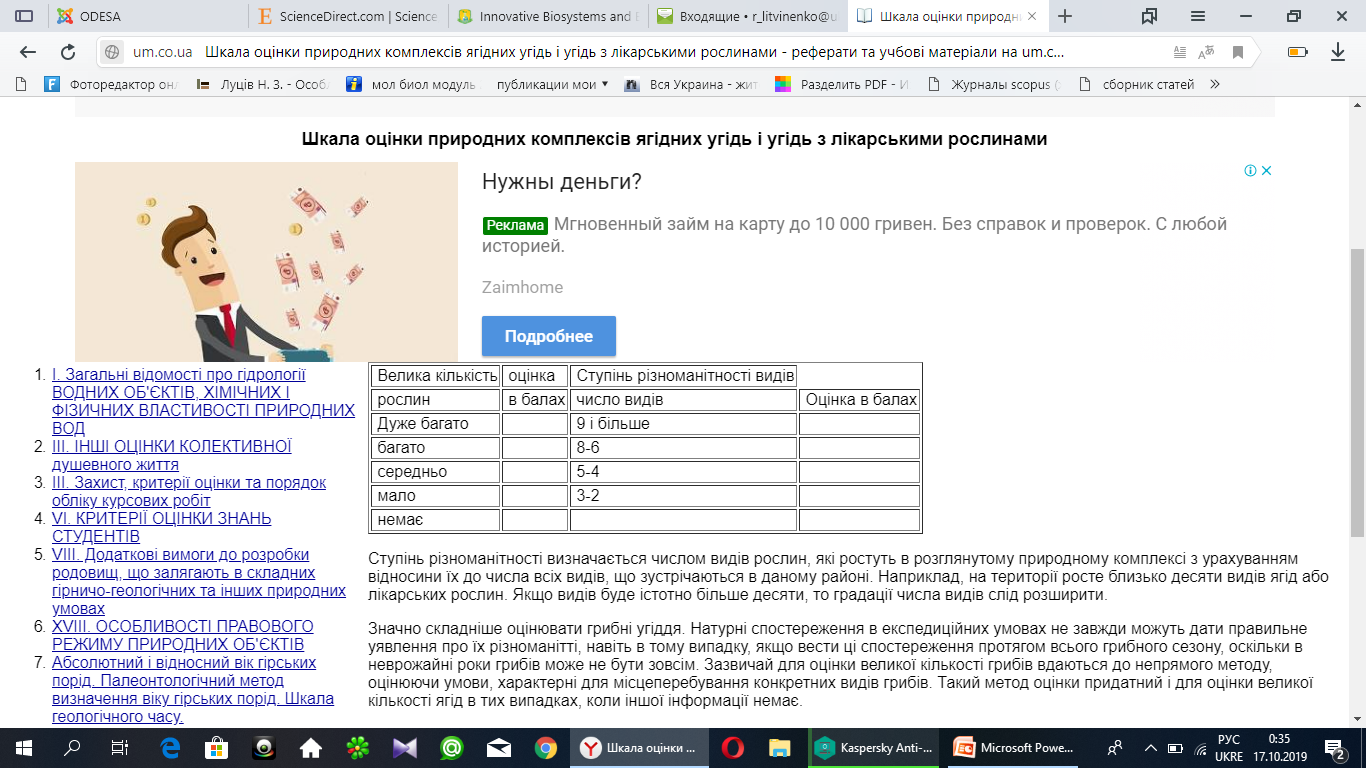 Ступінь різноманітності визначається числом видів рослин, які ростуть в розглянутому природному комплексі з урахуванням відносини їх до числа всіх видів, що зустрічаються в даному районі. Наприклад, на території росте близько десяти видів ягід або лікарських рослин. Якщо видів буде істотно більше десяти, то градації числа видів слід розширити.
Значно складніше оцінювати грибні угіддя. Натурні спостереження в експедиційних умовах не завжди можуть дати правильне уявлення про їх різноманітті, навіть в тому випадку, якщо вести ці спостереження протягом всього грибного сезону, оскільки в неврожайні роки грибів може не бути зовсім. Зазвичай для оцінки великої кількості грибів вдаються до непрямого методу, оцінюючи умови, характерні для місцеперебування конкретних видів грибів. Такий метод оцінки придатний і для оцінки великої кількості ягід в тих випадках, коли іншої інформації немає.
Показник врожайності розглянутих рослин при рекреаційної оцінці не враховується, так як основне призначення гриби-ягідних угідь в місцях відпочинку не промисел, а прогулянка і сам процес пошуку. В оцінку грибних угідь також входить такий показник, як рідкість виду. Правда, слід зазначити, що цінність виду в різних регіонах різна. Так, в середній смузі Росії найбільш екзотичним грибом є білий, знахідка якого розглядається як приз, а в південних районах, наприклад на Кавказі, він високо не цінується. На Уралі і в Сибіру перевагу віддають грузді і рижики.
У табл. дана оцінка грибних угідь для середньої смуги Росії (Л. І. Мухіна, 1973 г.).
Для отримання інтегральної оцінки ягідного або грибного угіддя пофакторні оцінки підсумовуються і потім сума балів переводиться в загальну інтегральну оцінку за спеціальною шкалою (табл.).
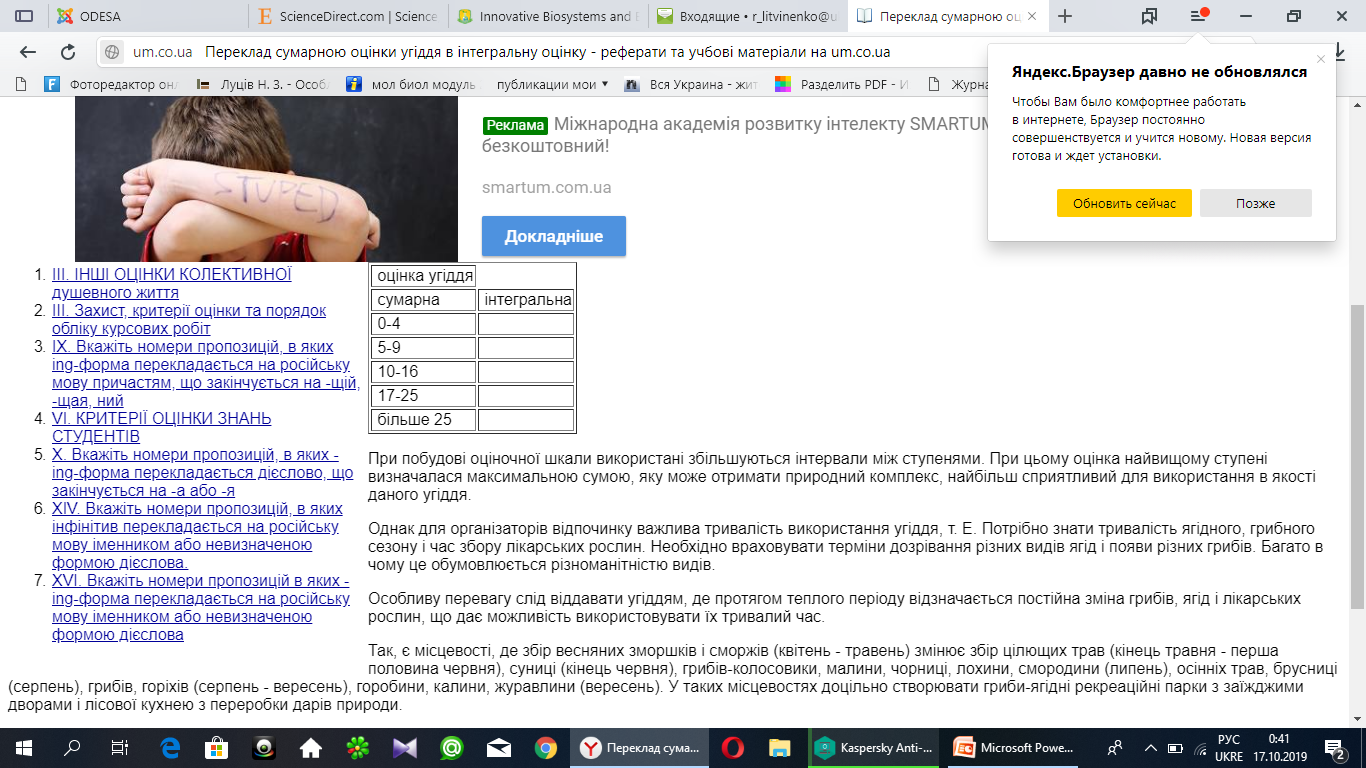 При побудові оціночної шкали збільшуються інтервали між ступенями. При цьому оцінка найвищому ступені визначається максимальною сумою, яку може отримати природний комплекс, найбільш сприятливий для використання в якості даного угіддя.
Однак для організаторів відпочинку важлива тривалість використання угіддя, тобто потрібно знати тривалість ягідного, грибного сезону і час збору лікарських рослин. Необхідно враховувати терміни дозрівання різних видів ягід і появи різних грибів. Багато в чому це обумовлюється різноманітністю видів.
Особливу перевагу слід віддавати угіддям, де протягом теплого періоду відзначається постійна зміна грибів, ягід і лікарських рослин, що дає можливість використовувати їх тривалий час.
Так, є місцевості, де збір весняних зморшків і сморжів (квітень - травень) змінює збір цілющих трав (кінець травня - перша половина червня), суниці (кінець червня), грибів-колосовиків, малини, чорниці, лохини, смородини (липень), осінніх трав, брусниці (серпень), грибів, горіхів (серпень - вересень), горобини, калини, журавлини (вересень). У таких місцевостях доцільно створювати гриби-ягідні рекреаційні парки з заїжджими дворами і лісової кухнею з переробки дарів природи.
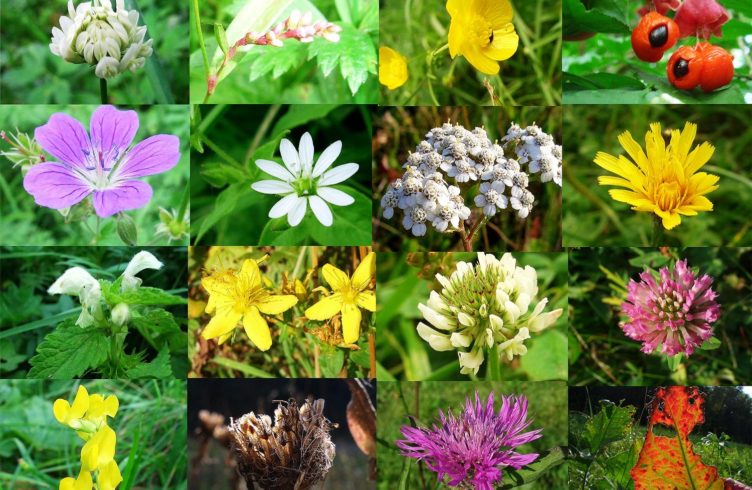 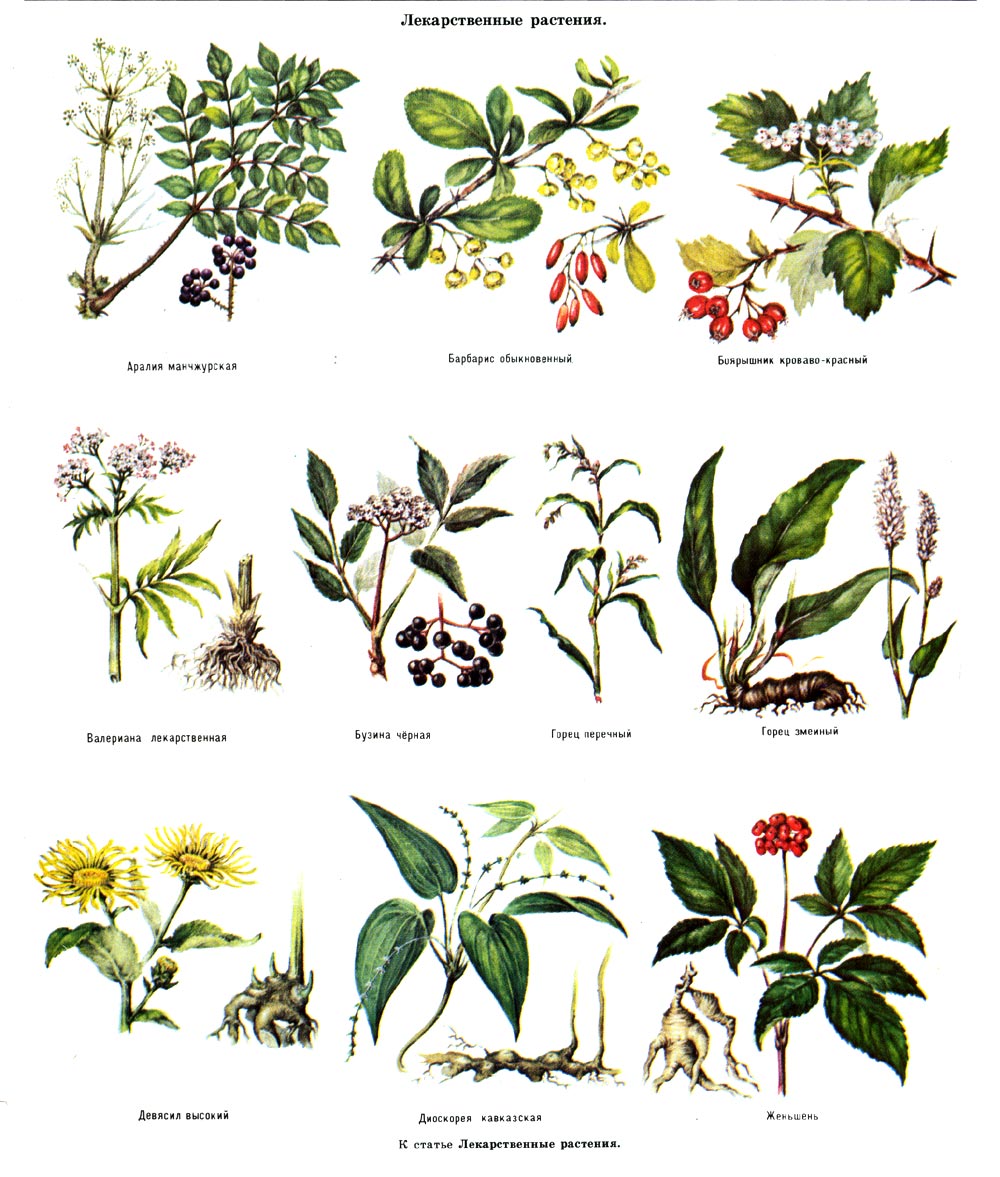 4. Естетична оцінка ландшафту. 
Ландшафтно-рекреаційне зонування території.
Пейзаж - не тільки фон, на якому відбувається подорож, але і явище, що має велике самостійне значення. Іноді на першому місці виявляються естетичні якості ландшафту.
Живописність місцевості визначається поєднанням двох або трьох компонентів ландшафту (пересічений рельєф, водний об'єкт, різноманітний рослинний покрив), чергуванням відкритих і закритих просторів (ліс, рілля, луки, болото), наявністю видових панорам (кручі, обриви, відкриті водоймища та ін.) і колористичною різноманітністю пейзажу. Оптимально, коли є всі три компоненти ландшафту. Але зазвичай достатньо буває двох складових.
Одиничними є випадки, коли одного компоненту достатньо для формування своєрідного пейзажу. Вони дуже цікаві для показу, але непридатні для будівництва рекреаційних установ. Естетика ландшафту залежить від людини і може бути покращена завдяки антропогенному втручанню.
Найважливішою особливістю рекреації є її прив'язка до певної території, простору, який може бути локальним (наприклад, пляж) або охоплювати цілі географічні регіони (для туристичних поїздок). На цій особливості рекреації засноване рекреаційне зонування, тобто виділення певних зон для різних видів відпочинку.
Для використання природних умов та ресурсів необхідна їх оцінка.
Процедура оцінювання складається з таких обов’язкових етапів:
1) виділення об’єктів оцінки – природних комплексів, їх компонентів та властивостей;
3) виділення суб’єкта, з позицій якого ведеться оцінка;
4) формулювання критеріїв оцінки, які визначаються як масштабом та метою дослідження, так і властивостями суб’єкта;
5) розробка параметрів оціночних шкал градацій.

Шкали показують оціночні відносини між суб’єктом та об’єктом.
П’ятиступенева шкала оцінки передумов для рекреації включає наступні градації:
- найбільш сприятливі;
- сприятливі;
- помірно сприятливі;
- малосприятливі;
- несприятливі.
Рекреаційна оцінка ландшафтів проводиться на основі пофакторної оцінки кожної з складових ландшафту (рельєфу, водних об’єктів та грунтоворослинного покриву), яка розглядається з точки зору використання її конкретним видом рекреаційної діяльності, а також оцінки екологічного стану даного природного середовища.
Рекреаційна оцінка ландшафтів складається з середніх значень основних складових ландшафту: рельєфу, водних об'єктів і рослинного покриву.
Пофакторна оцінка кожного параметра містить функціональну і естетичну складові. Може також використовуватися трибальна система оцінки, при якій встановлюється наступна градація територій для рекреаційного освоєння:
- несприятливі 1,0—1,4 бали;
- відносно сприятливі 1,5—2,4 бали;
- сприятливі 2,5—3,0 бали.
Відповідно до прийнятої градації за значеннями ландшафтного потенціалу проводиться зонування території за ступенем сприятливості природних ландшафтів для рекреаційного освоєння.
Наступним етапом рекреаційного зонування є екологічна оцінка стану природного середовища, яке проводиться за трибальною системою пофакторно-інтегрально. Встановлюються чисті (2,5—3,0 бали), відносно чисті (1,5—2,4 бали) і брудні (1,0—1,4 бали) території. Потім проводиться екологічне зонування території.
Третій етап ландшафтно-рекреаційного зонування території полягає в поєднанні ландшафтної і екологічної оцінок території і встановленні нових меж рекреаційних територій. 
Сприятливі рекреаційні території характеризуються високим ландшафтно-рекреаційним потенціалом (2,5—3,0 бали) і чистим природним середовищем.
Відносно сприятливі рекреаційні території включають:
- сприятливі ландшафти і відносно чисте природне середовище;
- відносно сприятливі ландшафти і чисте природне середовище;
- відносно сприятливі ландшафти і відносно чисте природне середовище.
Несприятливі для рекреаційного освоєння території характеризуються або найнижчою оцінкою ландшафтів, або крайнім екологічним неблагополуччям. Іноді негативна оцінка ландшафтів поєднується з поганим екологічним станом природного середовища. Ландшафтно-рекреаційне зонування території необхідне для грамотного орієнтування при виборі місцевостей, сприятливих для розвитку рекреації. Несприятливі зони зазвичай неперспективні для туризму.
Після проведення рекреаційного зонування території проводять польове (експедиційне) обстеження місцевості для виділення ділянок перспективного освоєння під різні рекреаційні об'єкти, після чого прокладаються туристські маршрути.
Контрольні питання:

1. Значення рослинного покриву як рекреаційного ресурсу.
2. Рекреаційна функція лісів, лісних масивів. Таксаційна оцінка лісних угідь.
3. Характеристика відкритих ланок (луки, болота), їх рекреаційна значимість.
4. Показники оцінки природного комплексу (ресурсів грибних, ягідних угідь та угідь з лікарськими рослинами).
5. Оцінка ягідників, грибних угідь та угідь з лікарськими рослинами (за методикою Ступної та Мухіної).
6. Естетична оцінка ландшафту.
7. Ландшафтно-рекреаційне зонування території, характеристика основних його етапів.
Ч. 2. План
1. Кліматоутворюючі чинники.
2. Біоклімат: режим сонячної радіації, атмосферна циркуляція, вітровий
режим, режим вологості та опадів.
3. Адаптація. Адаптаційна напруга.
4. Біокліматичне зонування

Основні поняття: біоклімат, адаптація, адаптаційний період, часова адаптація, загальна циркуляція атмосфери, вітер, вологість повітря (абсолютна, відносна), атмосферні опади.
1. Кліматоутворюючі чинники.
Клімат є одним з провідних ресурсів, що зумовлює просторову організацію відпочинку.
Вплив клімату на організм людини називають біокліматом. 
Біокліматичні параметри є комплексною дією метеорологічних характеристик повітряних мас на організм людини. 
До таких характеристик відносяться температура, вологість, кількість опадів, швидкість і напрям вітру, тиск.
До основних кліматоутворюючих чинників відносять три групи факторів:
1) космічні або планетарні чинники:
а) рівень сонячної радіації;
б) циркуляція повітряних мас;
в) вологообіг;
г) обертання Землі навколо Сонця і своєї осі;
2) географічні чинники:
а) широта місцевості;
б) характер підстилаючої поверхні;
в) океанічні течії;
г) рельєф;
3) антропогені чинники.
Серед приведених кліматоутворюючих факторів основними є три:
- сонячна радіація, що забезпечує надходження на землю світла, тепла та ультрафіолету;
- атмосферна циркуляція, з якою пов’язано перенесення
повітряних мас в атмосферних вихорах (циклонах і антициклонах) і наявність зон розподілу повітряних мас (атмосферних фронтів);
- підстилаюча поверхня, що визначає перерозподіл сонячної радіації і атмосферної циркуляції залежно від характеру земної поверхні.

Куляста форма Землі визначає відмінності клімату залежно від географічної широти, а похиле положення осі обертання Землі — сезонність клімату. 
Циркуляція повітряних мас в атмосфері впливає на режим опадів і географію їх розподілу, температуру повітря.
Для характеристики клімату важливо знати, як в даному місці розподіляються суша і море. 
Віддаленість від берегів океану углиб материків (територій) відбивається на режимі температури, вологості, опадів, визначає ступінь континентальності даного клімату.
Теплі течії в морях і океанах сприяють підвищенню температури в прибережних районах суші і збільшенню кількості опадів. 
Холодні течії знижують температуру на околицях материків і перешкоджають випаданню опадів.
Значним є вплив на клімат і рельєфу. 
На клімат впливають: висота місцевості над рівнем моря, напрями гірських хребтів, які є перешкодою для вітру і повітряних мас. Рівнини ж дозволяють повітряним масам безперешкодно проникати в сусідні райони. Клімат у великій мірі залежить і від характеру підстилаючої поверхні, під якою розуміють компоненти земної поверхні, що взаємодіють з атмосферою (ліс, ґрунт, сніг та інші компоненти).
З розвитком людського суспільства з’явився новий чинник, що впливає на клімат планети, — антропогенний. У містах, наприклад, температура повітря вища, ніж в сільській місцевості. Запилення повітря сприяє утворенню туманів, хмар, що веде до скорочення тривалості сонячного освітлення і випадання опадів.
2. Біоклімат.
Режим сонячної радіації. У оцінках впливу погоди і клімату на організм людини виходять перш за все з характеристики його теплообміну, виділяючи відповідно комфортну, субкомфортну (відносно сприятливу) і дискомфортну (несприятливу) погоду. Застосовуються різні методи розрахунку теплового балансу організму і ряд комплексних чинників, що характеризують вплив погоди на людину (індекс суворості Р. Бодмана, еквівалентно-ефективні температури та інші).
Тепловідчуття людини визначається сукупною дією: 1) температури; 2) вологості повітря; 3) швидкості вітру. У зимовий період тепловідчуття оцінюється умовними температурами за методом Арнольді, згідно якому швидкість вітру, рівна 1 м/с, знижує тепловідчуття людини на 2 градуси. Вологість повітря за цим методом до уваги не береться.
У літній період тепловідчуття людини визначають за ефективними (ЕТ) та еквівалентно-ефективними температурами (ЕЕТ), в яких враховують всі три компоненти тепловідчуття. Вони розраховуються по двом шкалам:
- нормальна шкала – тепловідчуття по погоді вдягненої людини на відпочинку, що виконує легке навантаження;
- основна шкала – тепловідчуття голої людини при прийомі повітряної ванни на відкритій і закритій ділянках місцевості.
Розраховують ЕТ і ЕЕТ по номограмах, в яких за лівою шкалою ординат відкладена температура повітря, по правій – температура змоченого термометра, яка визначається за вологістю повітря по психрометричним таблицям. Крива показує швидкість вітру.
Тепловідчуття при прийомі сонячних ванн визначається радіаційними еквівалентно ефективними температурами (РЕЕТ), які на 6 градусів вище ЕЕТ.
Тепловідчуття в літній період підрозділяється на :
- холодне – ЕЕТ менше 8 градусів;
- прохолодне – ЕЕТ 8-16 градусів;
- комфортне – ЕЕТ 17-22 градуси;
- перегрів – ЕЕТ більше 22 градусів.
Для рекреації важливо враховувати як термічний дискомфорт перегріву в літній період, так і переохолодження в зимовий. Для оцінки ступеня сприятливості жаркої і теплої погоди в теплий період року використовують показники величини потовиділення і температури поверхні тіла; для визначення ступеня холодового дискомфорту в зимовий період запропонована температура, що враховує температуру повітря, швидкість вітру, величину сонячної радіації і вологість повітря. У результаті визначаються зони комфорту, в межах яких навантаження на терморегуляторні механізми є мінімальним, що забезпечує нормальне функціонування організму.
Для оцінки дії холодових процедур (повітряні ванни, морські купання) введений такий показник, як «холодове навантаження».
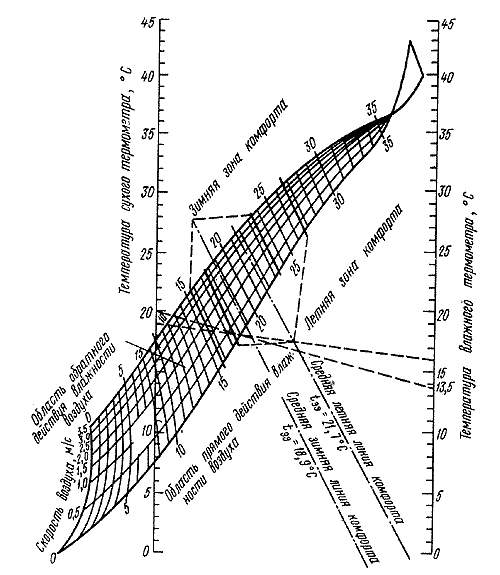 Атмосферна циркуляція. Вітровий режим. Режим вологості та опадів.
Загальна циркуляція атмосфери (переміщення повітряних мас над поверхнею землі) визначається зонами високого (антициклон) і низького (циклон) атмосферного тиску. Перехідна зона між суміжними повітряними масами називається атмосферним фронтом. З їх проходженням пов'язані контрастні зміни погоди, температури, що супроводжуються перепадами вологості, тиску повітря, змінами швидкості та напряму вітру, випаданням опадів й іншими дискомфортними явищами. Відмічено, що будь-яка людина є метеозалежною, хоча ця залежність виявляється у кожного різною мірою. В цілому існує середня порогова метеочутливість людини:
- перепад температури в 6 град, в добу;
- перепад атмосферного тиску в 5 мб за добу;
- перепад вмісту кисню в повітрі на 5 г/м2.
Вітровий режим. Вітер характеризується швидкістю і напрямом. Швидкість вітру виражається в м/с, км/ч і балах. Існує оцінка швидкості вітру в балах по дії, яку вітер проводить на земній поверхні. Ця система запропонована англійським адміралом Ф. Бофортом і називається шкалою Бофорта. Швидкість вітру змінюється в широких межах від повного штилю (0—0,5 м/с), до шторму (більше 15—20 м/с) і урагану (більше 30 м/с).
З вітровим режимом пов’язана дія повітряного потоку на організм людини на рівні людського росту. У зв’язку з цим умови підрозділяються на:
- аеростатичні - штиль (0 м/с);
- слабо динамічні - менше 1 м/с (тихий вітер);
- середньодинамічні - 1—4 м/с (легкий вітер);
- сильнодинамічні - більше 4 м/с (слабкий вітер).
При швидкості вітру більше 7-8 м/с не рекомендується проводити рекреаційні заняття.
Режим вологості і опадів. Зазвичай враховують дві основні характеристики вологості - абсолютна й відносна вологість. Абсолютна вологість - кількість водяної пари, що міститься в повітрі. Виражається або в г/м, або в одиницях тиску повітря. Відносна вологість - відношення кількості водяної пари, що міститься в повітрі, до найбільшої її кількості, яка може міститися при даній температурі. Виражається у відсотках. З абсолютною вологістю пов'язано таке дискомфортне явище, як духота. Відчуття людиною вологості повітря пов’язане з відносною вологістю повітря.
Для рекреаційних цілей важливою є відносна вологість у денні години. Для здорових людей найбільш сприятлива відносна вологість в межах 40-60 %.
Режим опадів. Атмосферні опади - це продукти конденсації водяної пари, які надходять з хмар у вигляді дощу, мряки, граду, крупи, інею, снігу або які безпосередньо осідають з повітря на земну поверхню у вигляді роси, інею, паморозі тощо. Атмосферні опади вимірюються товщиною шару води, що випала на поверхню (у мм) за певний проміжок часу. Кількість опадів залежить, перш за все, від абсолютної вологості повітря. За характером випадання розрізняють: зливові опади (вони інтенсивні, нетривалі, захоплюють невелику площу), обложні опади (середньої інтенсивності, рівномірні, тривалі – можуть продовжуватися цілодобово, захоплюючи великі площі), мряку (мілкокрапельні, зважені в повітрі, дають дуже мало опадів). Характер випадання опадів є дуже важливим для проведення рекреаційних занять.
Взимку за тривалістю залягання сніжного покриву визначають придатність території для заняття лижним спортом. Влітку важливе значення має повторюваність дощової погоди, яка перешкоджає туризму і відпочинку.
Дощовим вважається день, коли випадає більше 3 мм опадів в денний час. Але іноді зливові дощі, особливо після тривалої спеки, не заважають відпочинку і лікуванню та освіжають повітря (за умови їх короткочасності).
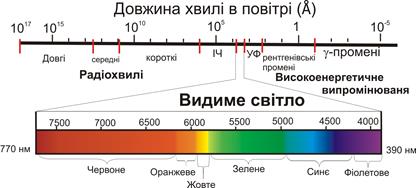 3. Адаптація. Адаптаційна напруга.
Клімат може надавати як позитивний, так і негативний вплив на організм людини. Позитивна дія зазвичай використовується в рекреаційній діяльності для організації кліматолікування. Від негативних чинників необхідний захист у вигляді кліматопрофілактики. Використання кліматичних чинників має велике оздоровче значення у зв’язку з тренуючою дією клімату на природні механізми стимуляції життєдіяльності організму, відпрацьовані в процесі еволюції.
Пристосовність людини в процесі історичного розвитку до певних кліматичних умов називається адаптацією. При зміні кліматичних умов організм людини зазнає значні адаптаційні навантаження. При організації відпочинку і лікування цей аспект обов’язково враховується і вибираються сезони, коли рівень адаптаційного навантаження буде найменшим.
Звикання людини до нових кліматичних умов відбувається поступово, протягом певного часу, названого адаптаційним періодом. Він може тривати від декількох днів до місяця. Причому слід зазначити, що у жителів міст, що перебувають в умовах штучного мікроклімату (житло, одяг), значно ослаблені механізми адаптації. 
Для оцінки рекреаційної придатності певної території за біокліматичними параметрами (класифікація погод) використовуються різні підходи та чинники впливу на організм людини. Так, П. Царфіс розробив класифікацію погод за 8 класами комфортності; І. Кондор провів фізіологічно-кліматичну типізацію погод холодної та теплої пори року; Б. Айзенштат описав радіаційний вплив різноманітних об’єктів на тепловий стан людини; існує також класифікація погод Федорова-Чубукова з урахуванням мінливості метеофакторів.
Однак в цілому на цей час сформовано узагальнені параметри оптимальних кліматичних факторів для рекреаційних цілей (таблиця).
Таблиця – Параметри оптимальних кліматичних умов для рекреаційних цілей
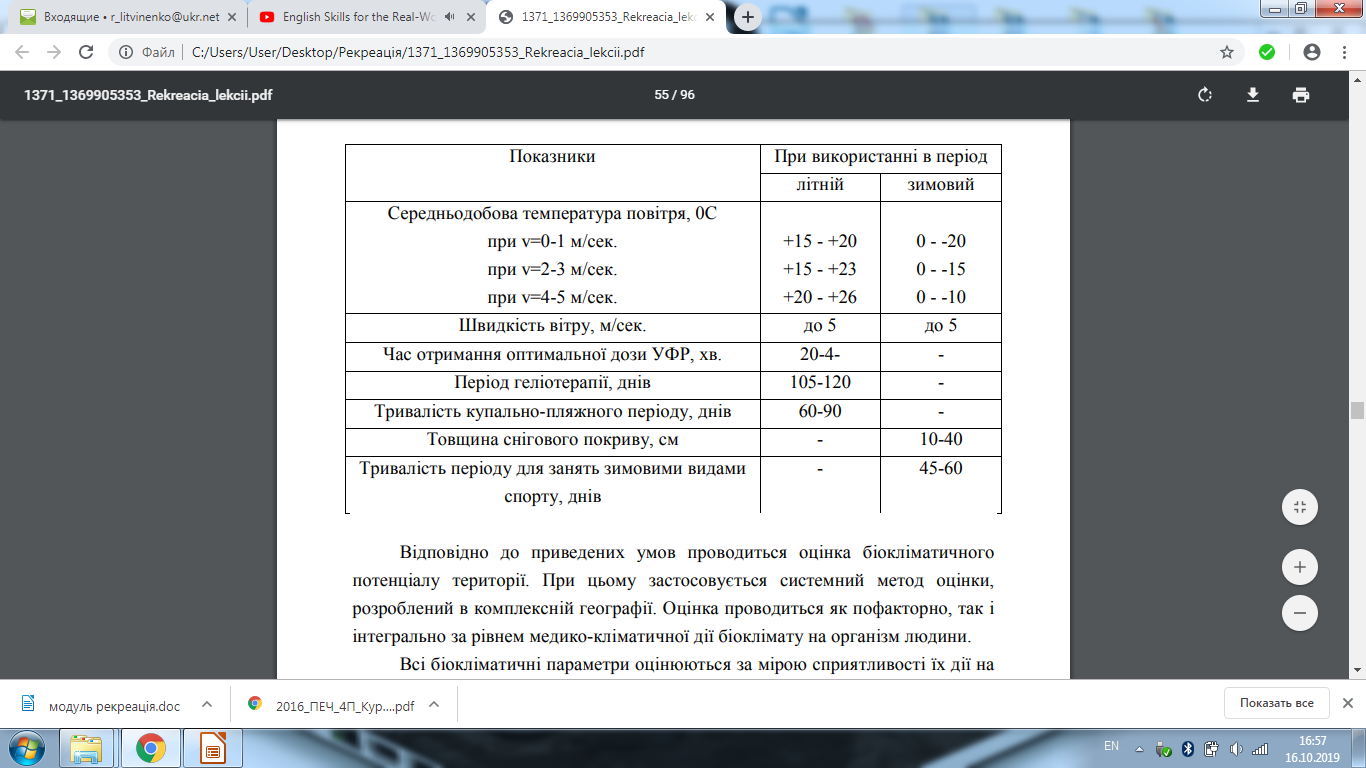 Відповідно до приведених умов проводиться оцінка біокліматичного потенціалу території. При цьому застосовується системний метод оцінки, розроблений в комплексній географії. Оцінка проводиться як пофакторно, так і інтегрально за рівнем медико-кліматичної дії біоклімату на організм людини.
Всі біокліматичні параметри оцінюються за мірою сприятливості їх дії на організм людини. При цьому несприятливі чинники, що мають підвищене навантаження на адаптаційні системи організму людини, названі подразнюючими. Метеорологічні умови, що приводять до менш вираженої напруги пристосувальних механізмів в організмі людини, названі тренувальними. Щадні кліматичні умови є сприятливими для всіх без виключення людей, у тому числі і для ослаблених хворих, що знаходяться на лікувальному відпочинку.
Категорування медико-кліматичних умов дає науково обґрунтовані критерії для рекомендацій населенню при освоєнні нових територій, виборі місця проживання, плануванні та проектуванні профілю курортних зон, організації санаторно-курортного процесу, підвищенні ефективності санаторнокурортного лікування і організації оздоровчого відпочинку. На основі оцінки біокліматичного потенціалу проводиться медико-кліматичне районування території.
4. Біокліматичне зонування.
Як і у випадку ландшафтно-рекреаційного зонування території, кожний параметр біоклімату оцінюється в балах, далі проводиться інтегральна оцінка режиму (термічного, вітрового, радіаційного та ін.). Потім ведеться підрахунок значень біокліматичного потенціалу по сезонах року і в середньому за рік.
Таким чином, є можливість оцінювати і порівнювати біокліматичні умови різних територій, виявляти найбільш сприятливі для відпочинку і лікування сезони і встановлювати адаптаційний радіус дії конкретної курортної зони.
Біокліматичні параметри входять в біокліматичний паспорт рекреаційних зон, курортів, в якому дається характеристика місцевого біоклімату.
При оцінці біоклімату найбільш важливим є облік дискомфортних явищ погоди. До них відносяться переохолодження і перегрів, надлишок і недолік УФ випромінювання, мінливість (контрастність погоди), духота, гігротермічний дискомфорт, вітрові навантаження, туман, опади, грози й інші явища. Вони шкідливі для людини. При стихійних лихах і метеорологічних явищах виключаються всі види рекреаційної діяльності.
На підставі розрахунків біокліматичного потенціалу будуються карти окремих медико-кліматичних параметрів і біокліматичного потенціалу. За ними виділяються райони по ступеню сприятливості для туризму, відпочинку і лікування.
За значеннями біокліматичного потенціалу проводиться зонування
території за ступенем комфортності для туризму, відпочинку і лікування. 

У зв’язку з цим зазвичай виділяють наступні зони комфортності:
- комфортна - щадний і щадно-тренувальний режим;
- відносно комфортна - щадний і подразнюючий режими або переважання тренуючих умов;
- дискомфортна - подразнюючі умови;
- екстремальна — подразнюючі умови, що загрожують життю людей,
домінують у всі сезони року.
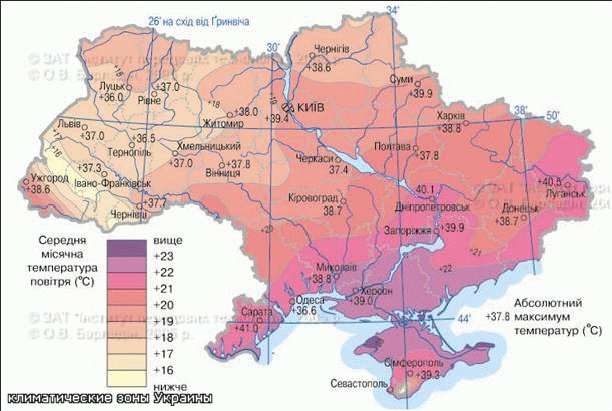 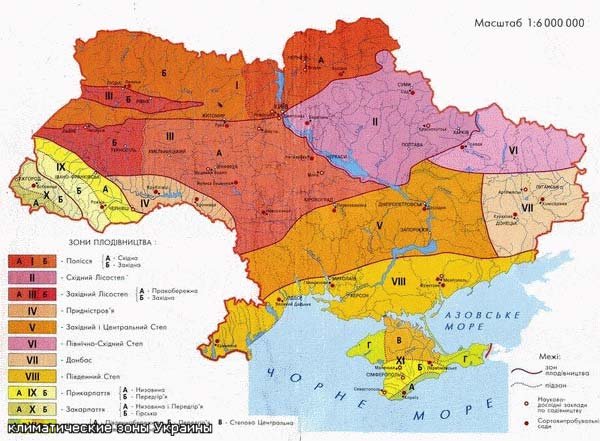 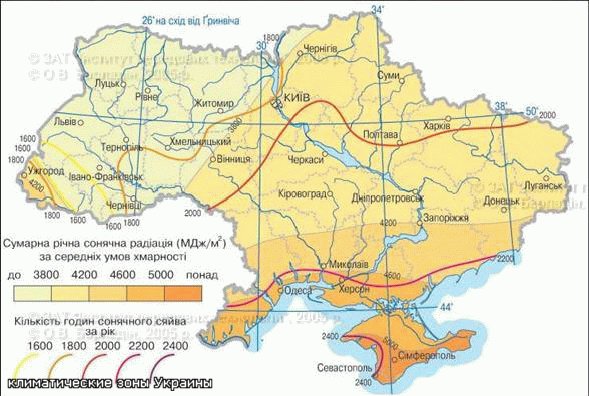 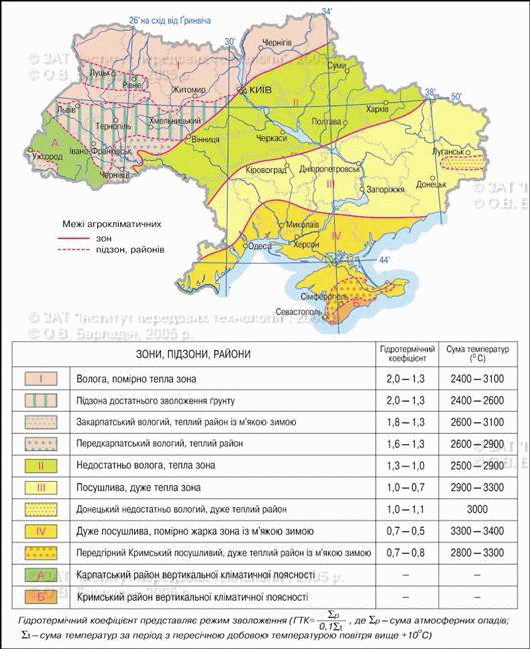 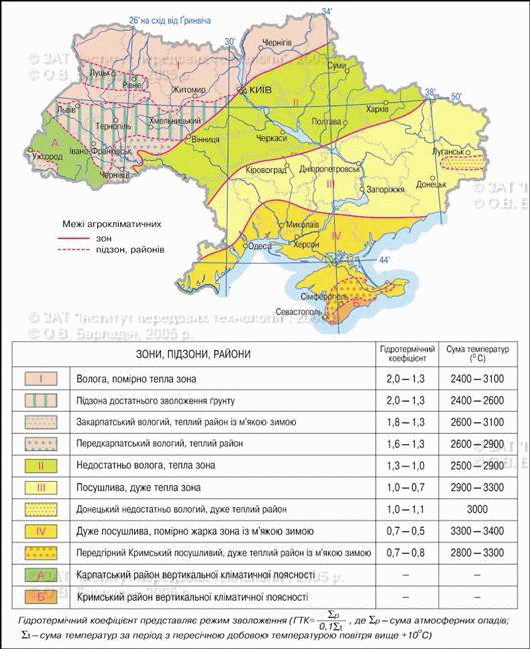 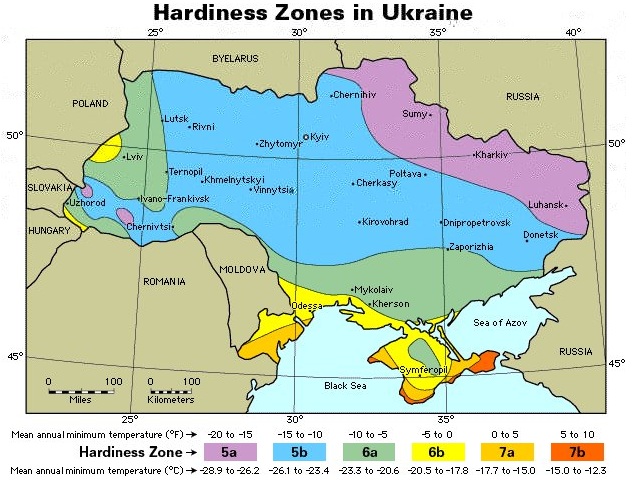 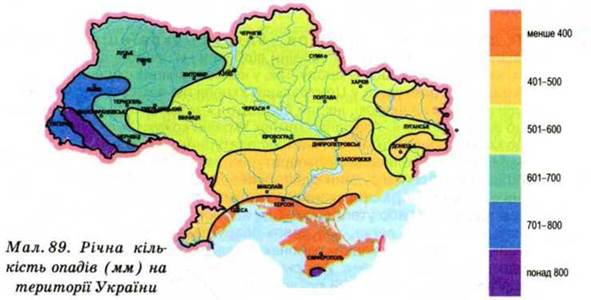 Контрольні питання:
1. Основні фактори, що утворюють клімат, їх загальна характеристика.
2. Поняття про адаптацію, адаптаційний період.
3. Градація біокліматичних параметрів за ступенем позитивного впливу на організм людини.
4. Режим сонячної радіації та його компоненти.
5. Термічний режим.
6. Атмосферна циркуляція.
7. Вітровий режим.
8. Режим вологості та опадів.
9. Біокліматичне зонування території для рекреаційної діяльності.
ДЯКУЮ 
ЗА 
УВАГУ!